Готовим проект
Тема
«Почему нужно быть терпимым?»
Боровкова Т.Г., учитель МАОУ СОШ № 25
 г. Балаково
1.  Цель. Разобрать ситуацию конфликта,  основываясь на любом литературном произведении.
1 шаг.
Выбор литературного произведения
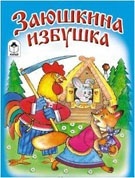 2. Поиск участников конфликта, его причины.
Участники. Основные -  Лиса и Заяц.
Причина.   У лисы избушка ледяная, у зайца –лубяная. Лиса не мирится с ситуацией и желает за счет зайца улучшить свое жилищное положение
3. Инцидент конфликта  (начало)  (с.  77, абзац 1)
Возникновение инцидента. 
Пришла весна – избушка растаяла
4. Этапы конфликта (с. 76)
1 этап. Возникновение конфликтной ситуации.
Лиса попросилась переночевать к зайцу, да и выгнала его.
4. Этапы конфликта (с. 76)
2 этап. Осознание конфликта
Идет зайчик по дороге и горько плачет.
Почему плачет? Объясните….
Этапы конфликта (с. 76)
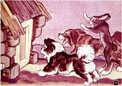 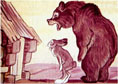 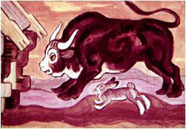 3 этап. Углубление конфликта.
Втягивание в конфликт новых участников.
Этапы конфликта (с. 76)
4 этап. Разрешение конфликта
Конфликт разрешен при помощи силы, угрозы. Лиса изгнана, зайчик – будет жить в своей избушке.
5. Варианты поведения (с.79).
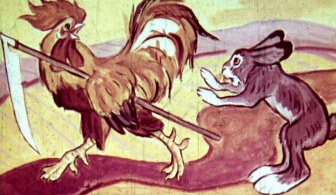 Заяц – приспособление
«Нет, не выгоните»
Лиса – избегание
«Одеваюсь, обуваюсь, уходить собираюсь»
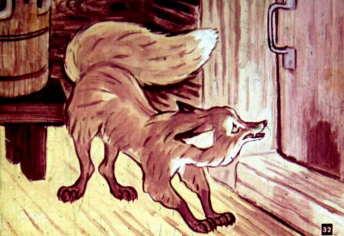 6.  Итоги конфликта.
По произведению.
Благополучное разрешение
Петух и зайчик стали в избушке жить - поживать
7.  Ваши варианты развития конфликта.
А) поведения героев и событий   конфликта
Б) его итога.
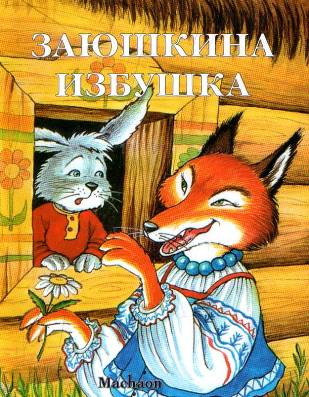 8. Вывод.
Почему нужно быть терпимым?
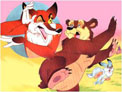 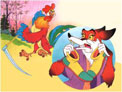 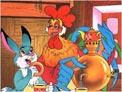